Logo
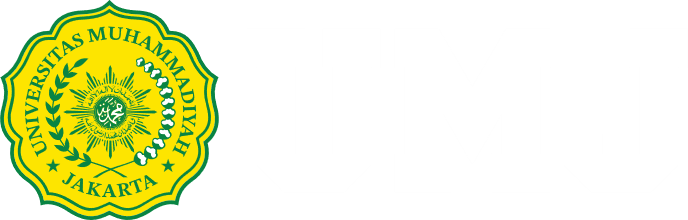 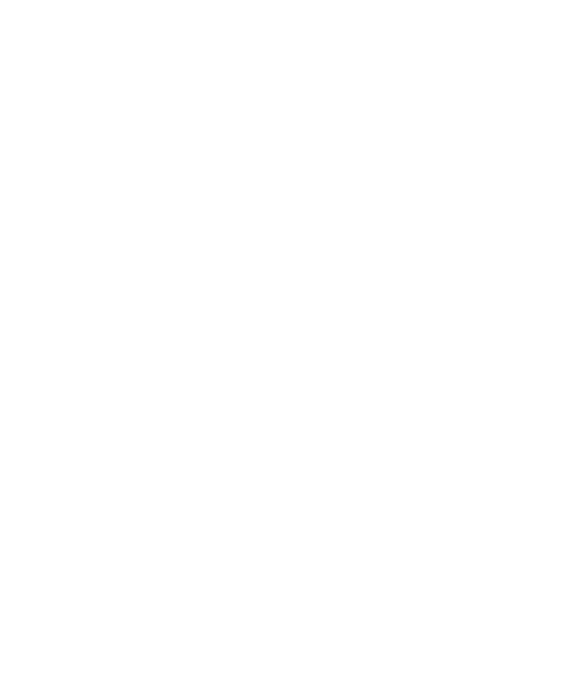 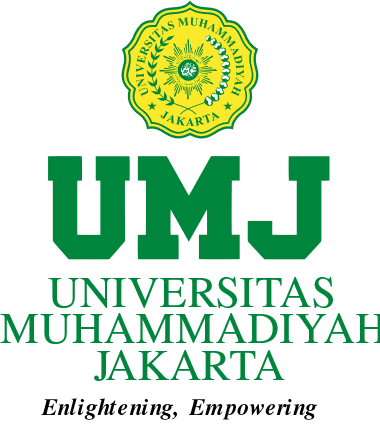 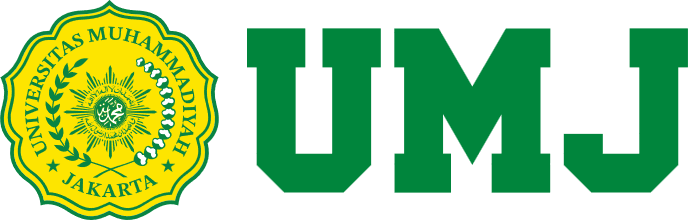